DNS-1550-04 Sales Guide
Neo Yin, April 2011
Topics
Market Outlook
D-Link NAS Strategy
DNS-1550-04 introduction
Competition 
Back up Slide- Product Specification
Market Outlook Gartner’s storage market forecast
The latest Gartner quarterly update for the external controller-based (ECB) disk storage market is pointing to a double-digit recovery in 2011. The previous forecast of a 8% compound annual growth rate (CAGR) from 2009 through 2014 has been increased to 9.7%.
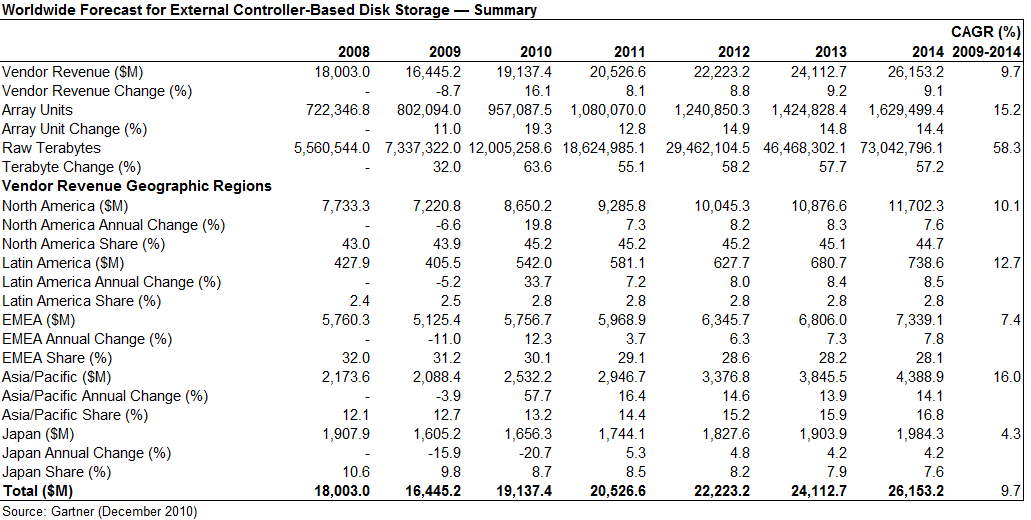 Market Outlook Entry level NAS forecast (units)
<$5,000 CAGR 2009 to 2014 is 29.4%
$5,000 to $24,999 CARG 2009 to 2014 is 6.8%
<$ 5,000 sector  is the target market for D-Link
Source: Forecast NAS Worldwide, Gartner
Market Outlook Entry level NAS market share
There is no dominant player in the “Less than USD 5,000 NAS” Market: 48% of  the market is supplied by “other” brands.
Ideal opportunity for D-Link to become the dominant player
Market share by revenue
Source: Market Share Business NAS, Worldwide, 2009, Gartner
D-Link NAS Strategy
Providing full line of SMB NAS products
Target market is “Low-End NAS” market segment, specially, focus on “Less Than US$ 5,000” market
Tower 4 drives & 5 drives are developed for SOHO market, 1U-rackmount for SMB NAS market 
Unified Storage architecture
Unified Storage is NAS embedded iSCSI protocol, unified storage is not only for file sharing but also storage devices for application servers
High Performance
High performance SMB NAS is able to handle heavy business production tasks
Full business NAS feature sets & complete backup solutions
One of important SMB NAS application is backup, complete backup solution incl. local backup to cloud storage backup
Product Overview
D-Links DNS-1550-04 is a 1U-4bay rack mount type unified storage solution providing NAS and iSCSI functionality to enable small and medium businesses to store, share and protect mission-critical data.
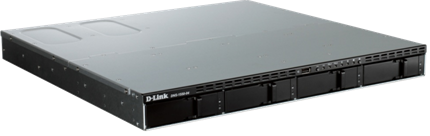 Features include:
 4-bay SATA Rackmount storage solution
 Unified block and file functionality
 RAID 0/1/10/5//6, JBOD
 Backup options (local/remote NAS backup, scheduled snapshot)
 2 GbE ports for load balancing and high availability
 5 USB ports (Print Sever, UPS monitoring, USB hard disk)
 Predictable Data Migration and S.M.A.R.T.
 Advanced iSCSI function; LUN masking, MPIO, etc
 IPv6
 Cloud backup (Amazon S3) agent
 D-Link Green™: Energy-saving design
Product Details
Front-View





Rear View
USB port
Status LEDs
Power button
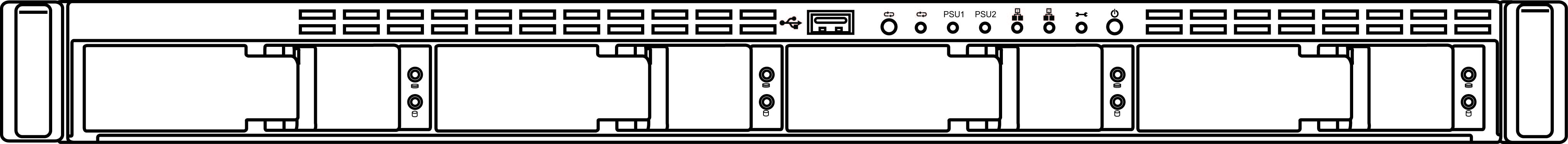 HDD tray x4
USB port x4
Controller board
Power Supply x2
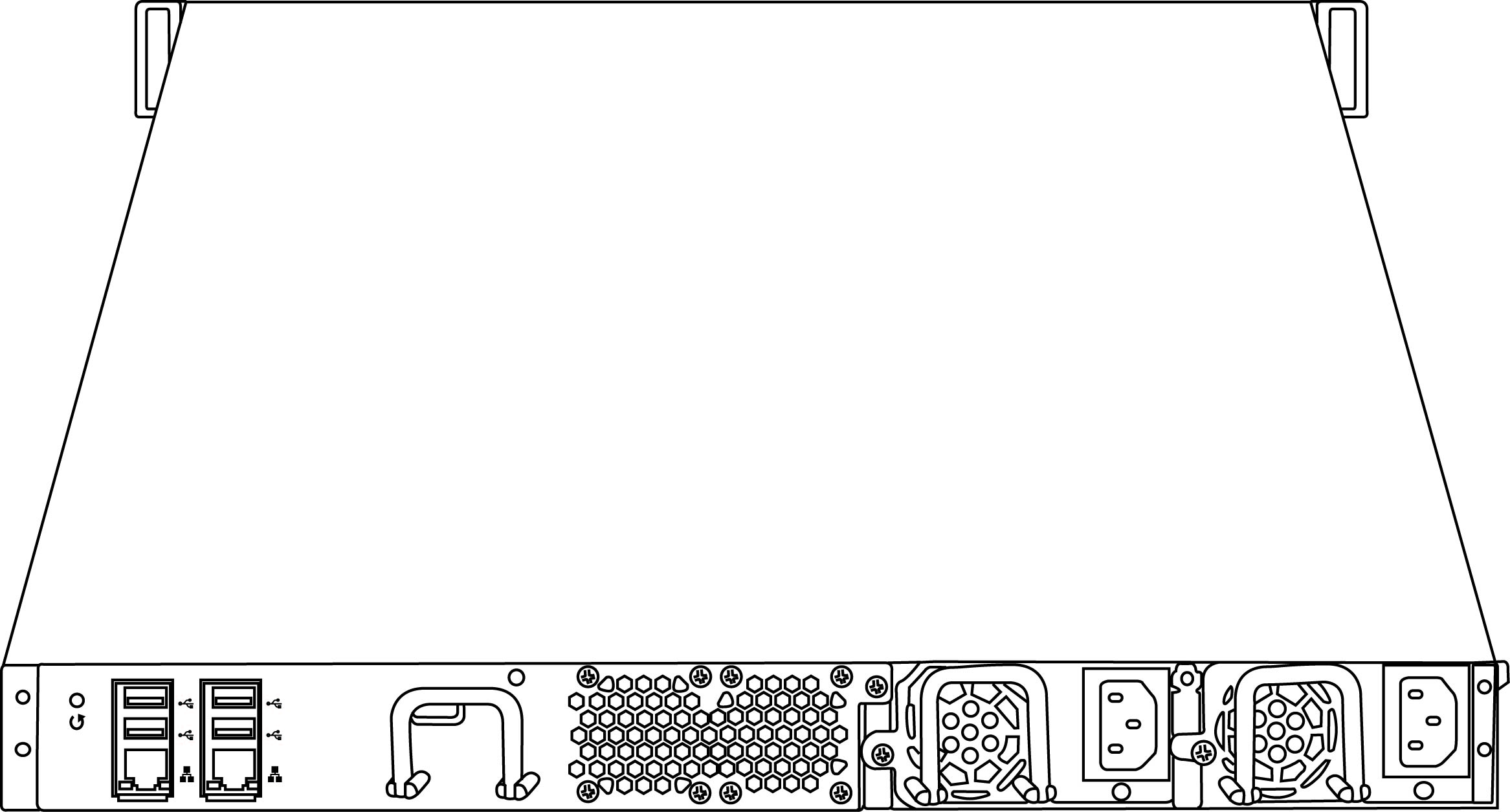 GbE x2
Swappable Unit
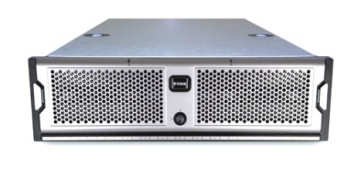 DSN-3000 Series
Single Controller
SATA Drives
DNS-1550-04 Product Positioning
DSN-6000 series 
12 x SAS/SATA drive bays
Redundant controllers
Scalable
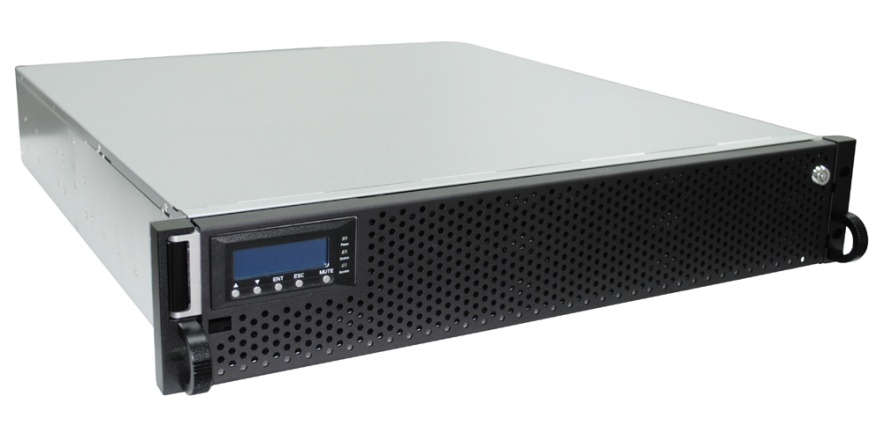 NAS & Unified Storage
SMB/ 
Entry SME
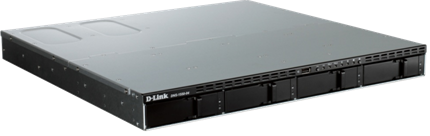 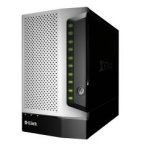 DNS-1550-04
1U 4-bay Rack
DSN-1100
5-Bay Desktop
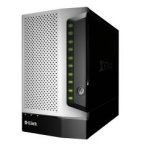 SAN
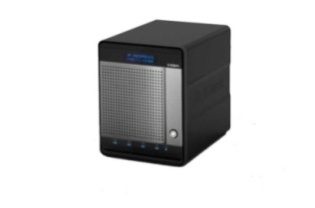 DNS-1100-04
4-Bay SMB Storage
SOHO
NAS
DNS-1200-05
5-Bay SMB NAS
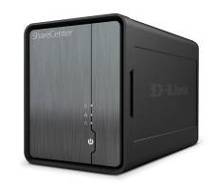 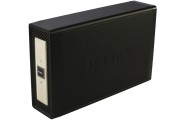 ShareCenter Shadow DNS-325
DNS-315
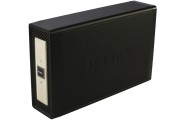 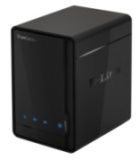 ShareCenter Solo
DNS-313
SOHO/
Consumer
ShareCenter Pulse
DNS-320
Capacity and  Performance
DNS-1550-04 Unified Storage Applications
SMB applications (iSCSI)
MS AD/ SQL
Email server (Exchange)
Remote applications:
WWW Management
FTP
iOS & Android Apps
Multi-Client Backup
- Time Machine
- Acronis Backup Utility
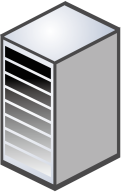 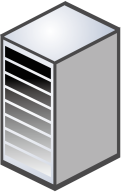 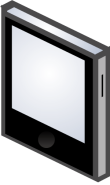 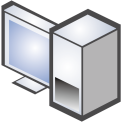 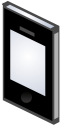 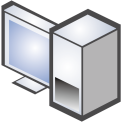 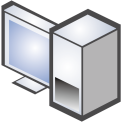 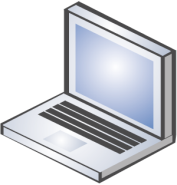 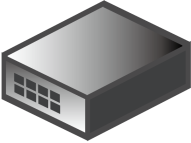 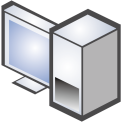 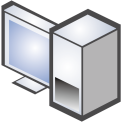 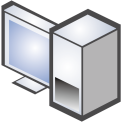 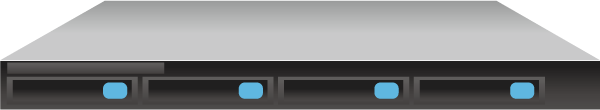 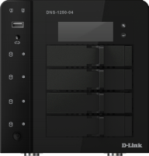 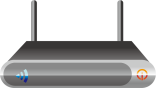 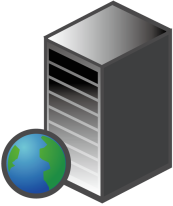 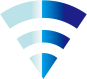 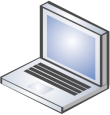 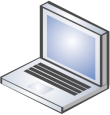 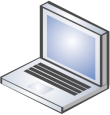 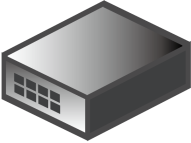 DVR
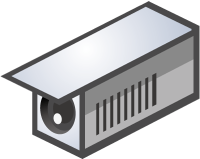 Remote Backup
Amazon S3 (WWW)
Tower NAS as RSYNC server
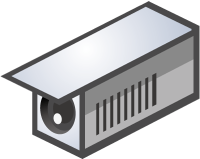 Multi-Client File Sharing
- SMB/SAMBA/ CIFS
- WebDAV
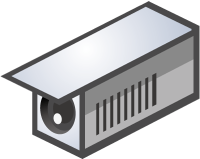 Surveillance Storage
DNS-1550-04 Key Selling Points
Unified NAS and IP-SAN solution.
Enterprise class RAID protection
Best-in-class iSCSI performance
Designed for SMB environments that need the simplicity and affordability of Networked Storage
Intuitive GUI design
Hot swappable modular accessories
Enhanced features to enables users to secure their valuable data include:
S.M.A.R.T monitoring of drives to warn users of impending drive failures
Comprehensive backup solution; snapshot, replication, cloud backup, etc.
Includes Acronis Backup software.
USB log retrieval
Green NAS: MAID 2.0& 80 plus power supply
Enterprise Class RAID Protection
RAID 0/1/10/5//6, JBOD
RAID level migration& Recovery
Media Patrol: Scan media surface to make sure data is intact
Predicable Data migration and SMART
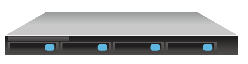 What is Predicable Data migration, PDM?
Through the PDM system, hard disk drives incorporate a suite of advanced diagnostics (i.e. S.M.A.R.T) that monitor the internal operations of a drive and provide an early warning for many types of potential problems. When a potential problem is detected, the hard drive can be repaired or replaced before any data is lost or damaged.
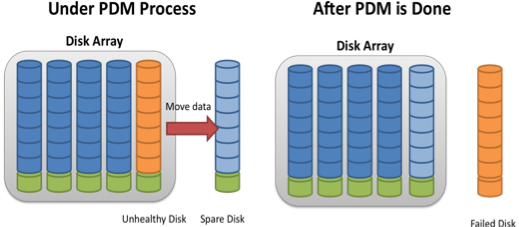 Best –in-Class iSCSI Performance
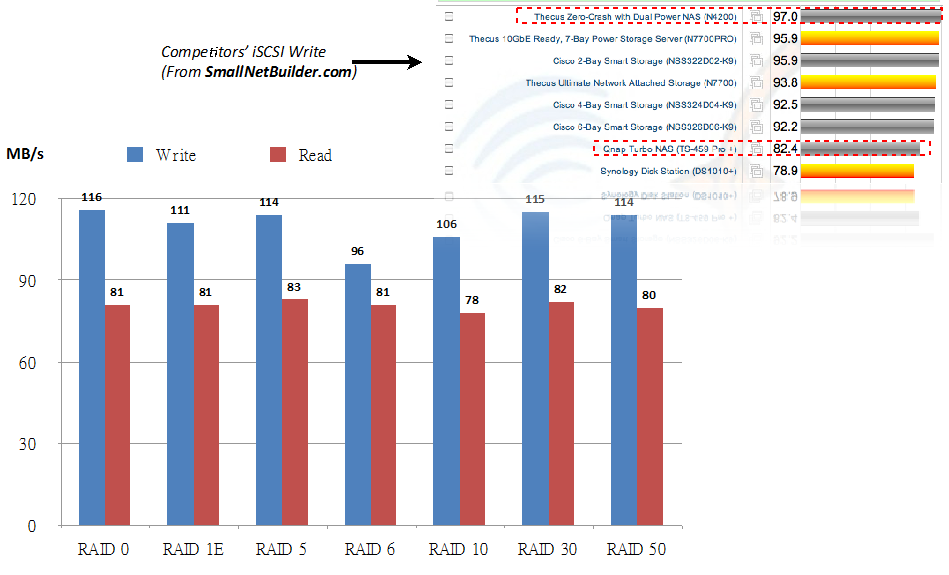 DNS-1550-04 write performance avg. 108 MB/s, is higher than competitors listed on SmallNetBuilder.com
Intuitive Graphic User Interface
> Simplified Management – no special IT skills needed
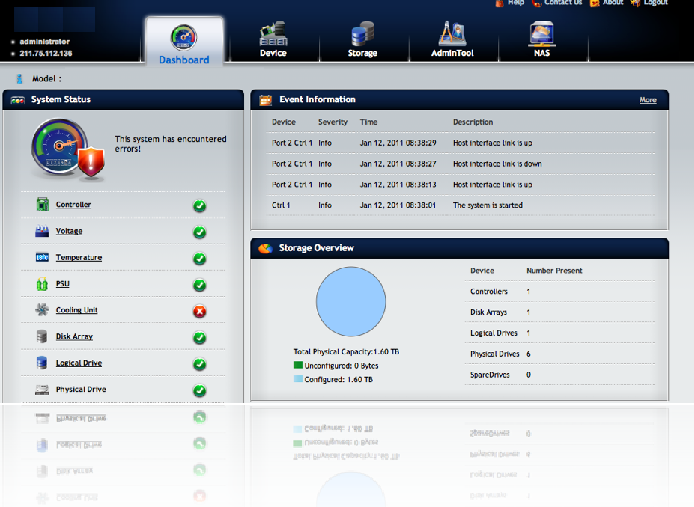 Dashboard& wizard
Event Log
Capacity Utilization
Health condition of Major component
Hot swappable Modular Design
> Hot swappable modular accessories, Easier for field maintenance
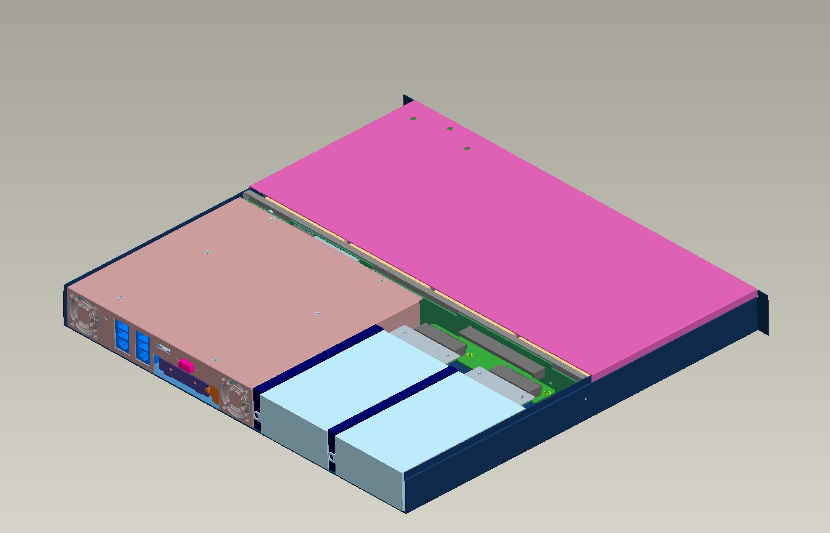 HDD Tray x 4
Control board Unit
Power Supply Unit x2
Comprehensive Backup Solution
Volume Snapshot
Workstations/ Servers backup
Volume Snapshot
Rsync between Storages
Cloud backup to Amazon S3
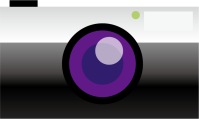 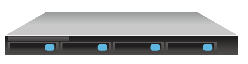 RSYNC
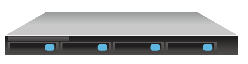 LAN/ WAN
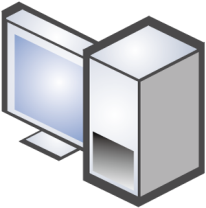 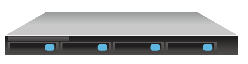 File Backup
Windows
Cloud Backup
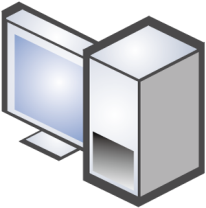 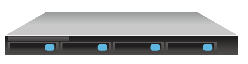 Internet
Mac
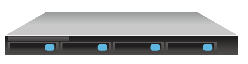 Acronis Backup software Bundle
Acronis Backup & Recovery NAS Edition
Support Windows Server x5 License
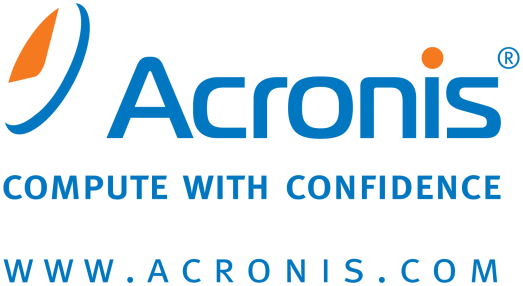 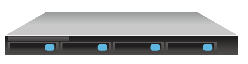 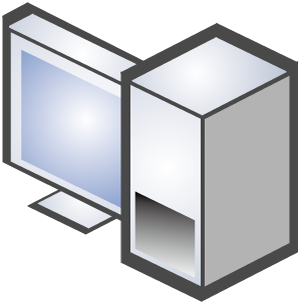 WHO is Acronis?
#1 Backup software market share in SMB segment– SearchStorage.com
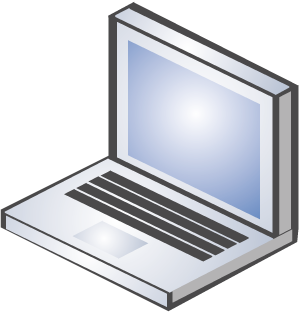 Founded: 2002
US Headquarters: Woburn, MA
Offices: 20 Worldwide
Employees: >650 with >200 in R&D
Ownership: Private
USB log Retrieval
TWO STEPS to retrieve system log:
Plugin the pen drive to NAS
“USB Retrieval” will export the system log (*.html) to pen drive automatically.
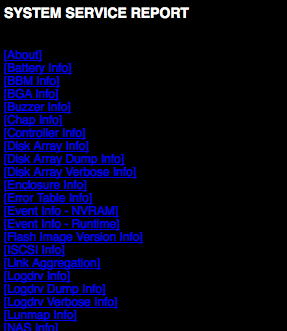 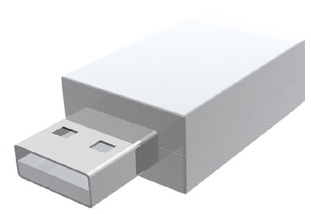 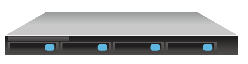 Green NAS: MAID 2.0& 80 plus power supply
MAID 2.0 helps users accomplish effective green storage practices.

MAID stands for Massive Array of Idle Disks, and is a technology used in large disk subsystems where disk drives not in active use at any given time are automatically switched off to save power.
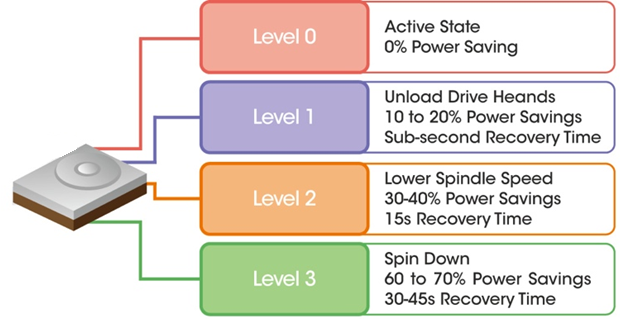 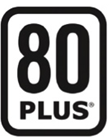 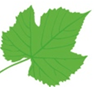 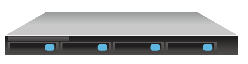 80 PLUS is an initiative to promote energy efficiency in computer power supply units (PSU). It certifies products that have more than 80% energy efficiency at various rated of load.
How to Compete
D-Links DNS-1550-04 solves the storage pain points experienced by SMEs

High performance Unified NAS and SAN storage:
Easy to manage, intuitive GUI
Reduce running costs (management, power and cooling)	
Simplify back-up and provide fast restore of valuable data

D-Link Green™ Energy-saving design:
Reduced running costs
Lower Power Consumption
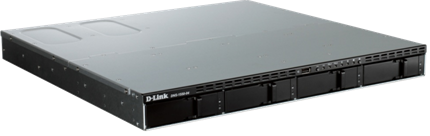 Summary
D-Links DNS-1550-04 is a 1U 4-bay unified storage solution providing unified NAS and iSCSI functionality to enable small and medium businesses to store, share and back-up mission-critical data. 
Designed for SMB environments that need the simplicity and affordability of Ethernet storage.
High performance for demanding business applications 
Competitively priced 
Compete solution from an award winning designer, developer and manufacturer of networking solutions
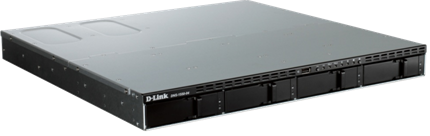 Backup Slide- Hardware Specification
Backup Slide- Software Specification